Розв’язування задач на тему “Світловий промінь і світловий пучок. Закон прямолінійного поширення світла. Сонячне і місячне затемнення”
Дайте відповідь на запитання
Дайте означення світлового променя. 
Сформулюйте закон прямолінійного поширення світла. 
Які досліди та явища підтверджують прямолінійність поширення світла? 
За яких умов предмет утворюватиме тільки повну тінь, а за яких — повну тінь і півтінь? 
Коли на Землі спостерігається повне сонячне затемнення? часткове сонячне затемнення?
Коли на Землі спостерігається повне місячне затемнення? часткове місячне затемнення?
Блез Паскаль
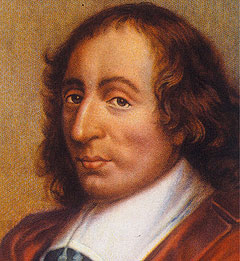 “Існує достатньо світла для тих, хто хоче бачити, і достатньо темряви, для тих хто не хоче”
Розв’язування задач (усно)
Космонавт, перебуваючи на Місяці, спостерігає Землю. Що побачить космонавт у той момент, коли на Землі буде повне місячне затемнення? часткове затемнення Місяця?
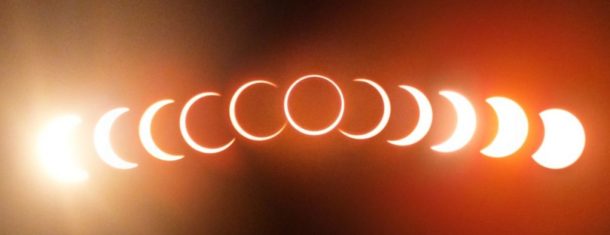 Розв’язування задач (усно)
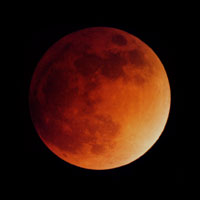 Поміркуйте, чому місячне затемнення ми спостерігаємо частіше, ніж сонячне, адже за рік їхня кількість майже однакова.
Учимося розв’язувати задачі
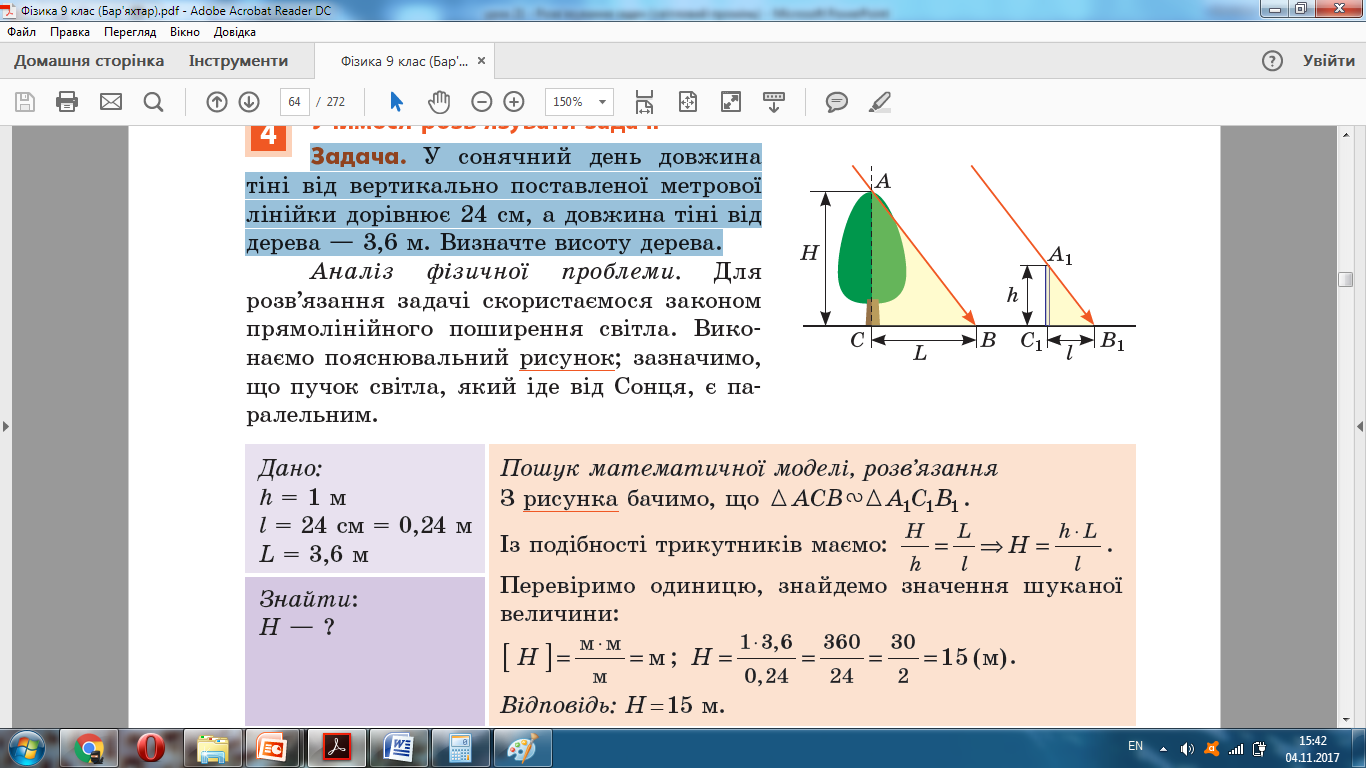 Задача. У сонячний день довжина
тіні від вертикально поставленої метрової лінійки дорівнює 24 см, а довжина тіні від дерева — 3,6 м. Визначте висоту дерева.
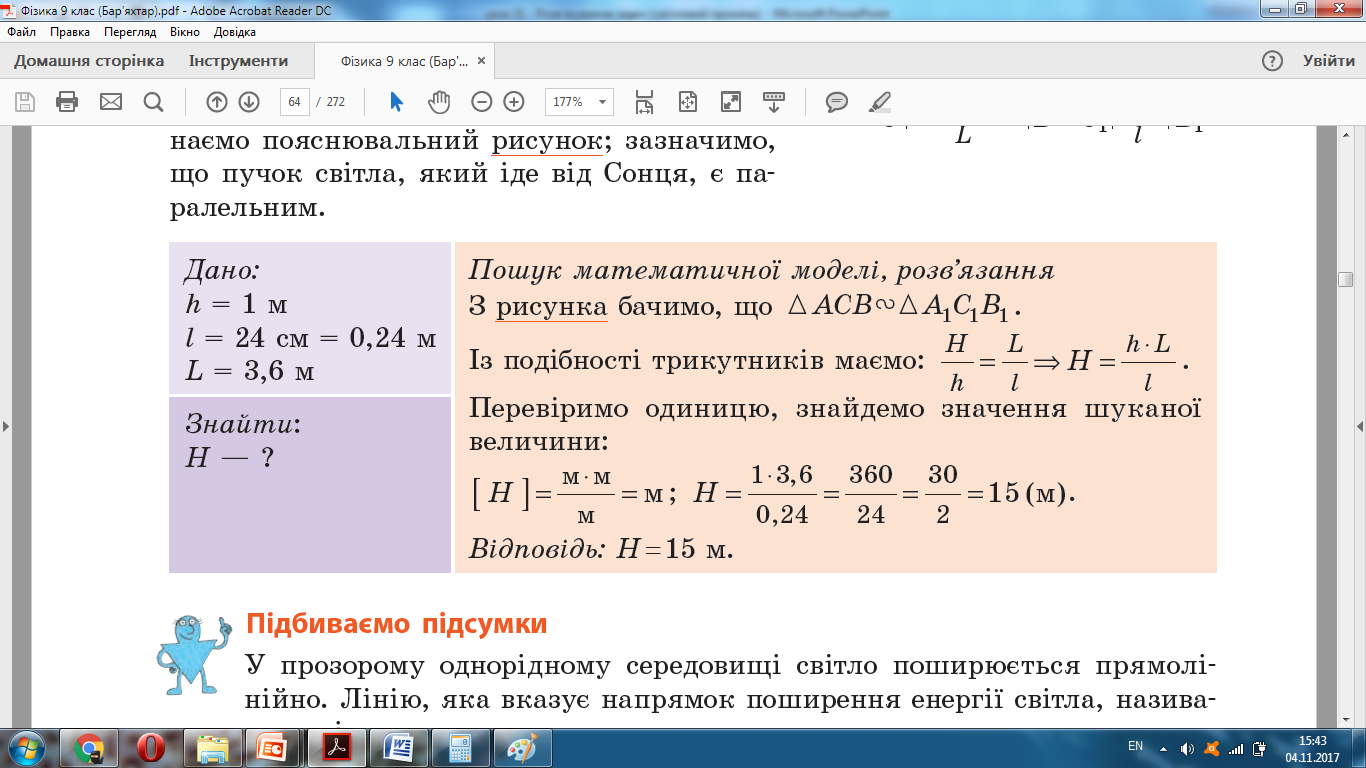 Розв’язування задач
Електрична лампа, що має форму кулі діаметром 6 см, розташована на відстані 1 м від екрана. Визначте, на якій найменшій відстані від екрана слід розмістити тенісну кульку діаметром 40 мм, щоб вона не відкидала тінь на екран, а давала тільки півтінь.
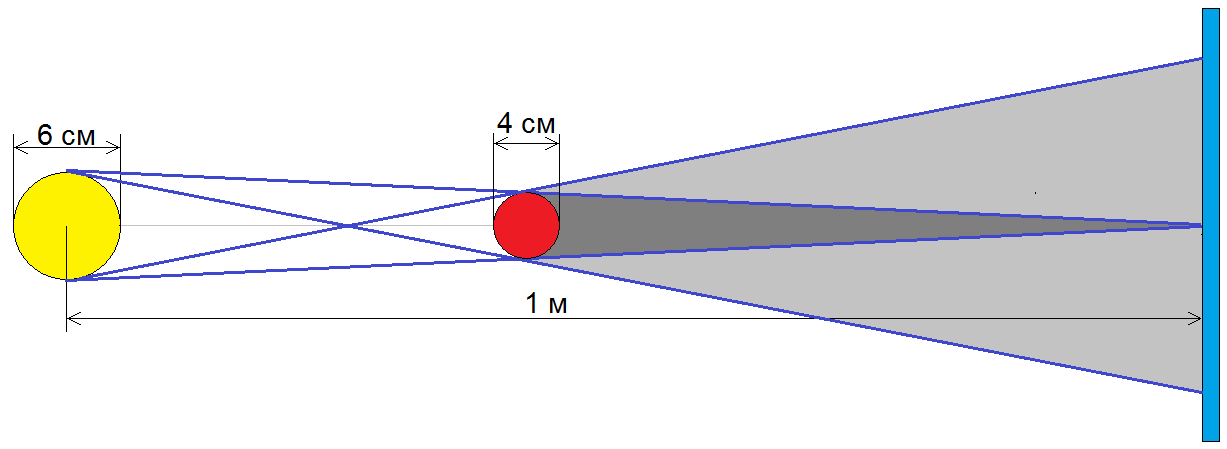 Розв’язування задач
Чому літак, що летить на великій висоті, не утворює тіні навіть сонячного дня? Поясніть свою відповідь, виконавши відповідний рисунок.
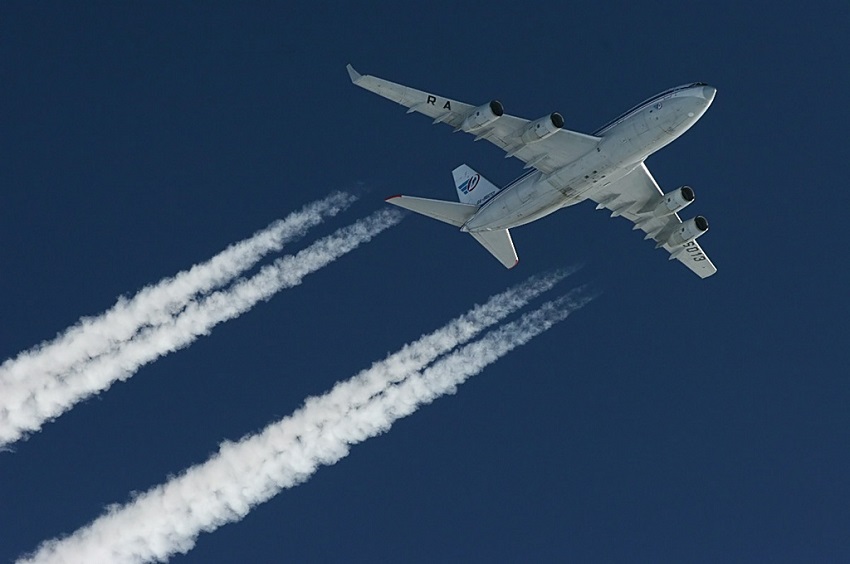